Sales and Use Tax Training for GrocersPart 2Wisconsin Department of RevenueApril 2017
1
Topics of Discussion
Sales of Candy
Sales of Soft Drinks
Sale of Dietary Supplements
2
Additional Training for Grocers
Part 1 – Resources and Sales by Grocers
Part 3 - Sales of Prepared Foods 
Part 4 - Preparing for an Audit
3
Sales of Candy, Soft Drinks, and Dietary Supplements
4
Exemption for Food and Food Ingredients
The sales price from the sale of and the storage, use, or other consumption of food and food ingredients, except:

Candy 
Soft drinks 
Dietary supplements
Prepared food (see Part 3)
5
Definition of Candy
Preparation of:

Sugar, honey, or other natural or artificial sweeteners
Combined with chocolate, fruit, nuts, or other ingredients or flavorings
In the form of bars, drops, or pieces

Candy does not include a preparation that contains flour or requires refrigeration.
6
7
Definition of Soft Drink
A beverage that contains a natural or artificial sweetener

Does not include:
Alcoholic beverages (0.5% or more alcohol)
Beverage that contains milk or milk products; soy, rice, or similar milk substitutes
Beverage that contains more than 50% vegetable or fruit juice
8
9
Definition of Dietary Supplement
A product intended to supplement a person's diet that meets all of the following:

Contains a vitamin, mineral, herb, botanical, amino acid or other dietary substance to supplement the diet, 
Is intended for ingestion in tablet, powder, capsule, gel-cap or if not in such forms, not represented as conventional food or intended to be the sole item of a meal or diet, and
Is labeled as a dietary supplement (21 C.F.R 101.36)
10
Supplement Facts vs. Nutrition Facts
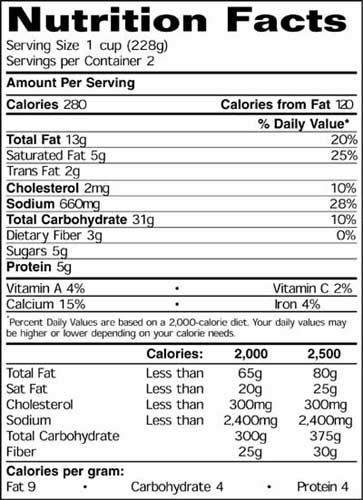 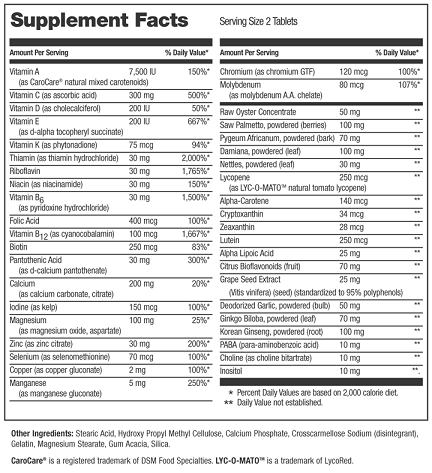 11
Additional Training for Grocers
Part 1 – Resources and Sales by Grocers
Part 3 - Sales of Prepared Foods 
Part 4 - Preparing for an Audit
12
Contact DOR if you have questions

WISCONSIN DEPARTMENT OF REVENUECustomer Service BureauPO Box 8949, MS 5-77Madison, WI 53708-8949
Phone: (608) 266-2776Email: DORSalesandUse@wisconsin.gov
13